UTE – Cardinal Colombo - MILANOGiovedì,  31 ottobre 2024
"I MISTERI 
DEL PROCESSO MONTI E TOGNETTI».
Popolo, aristocrazia 
e potere papale 
nella Roma 
del Risorgimento.
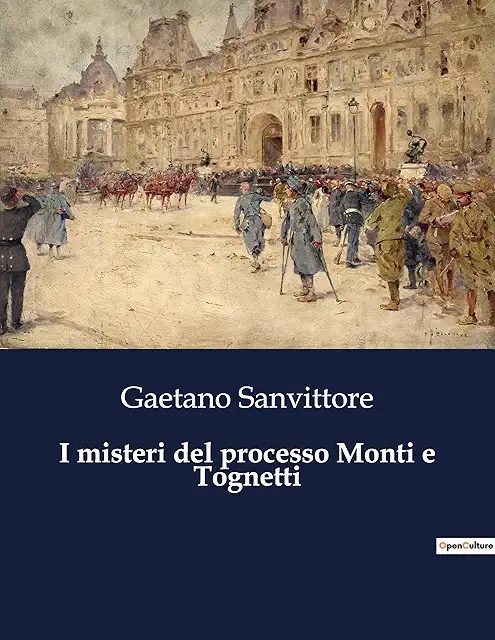 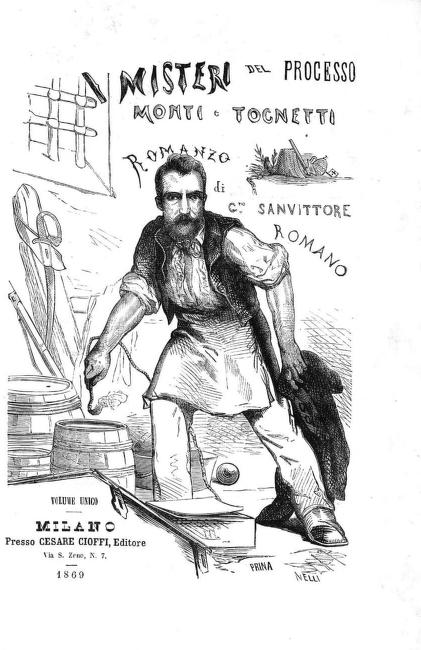 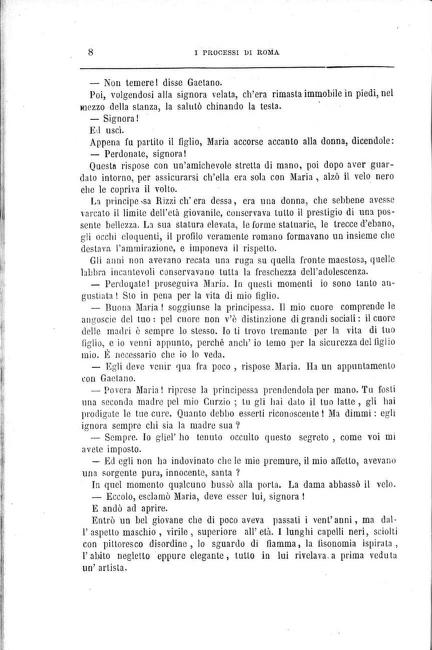 La copertina e una pagina del libro pubblicato a Milano nel 1869 da Cesare Cioffi Editore.
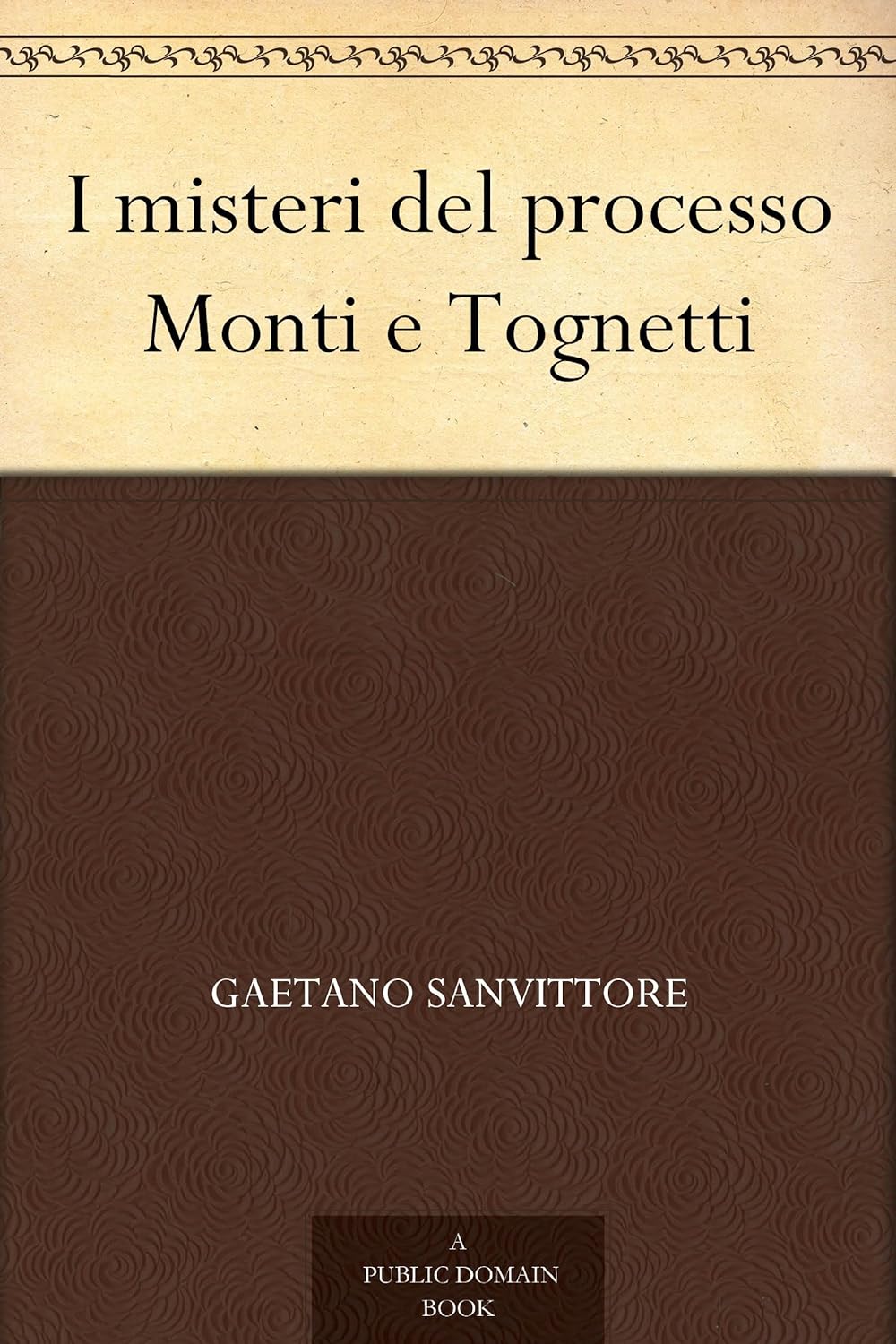 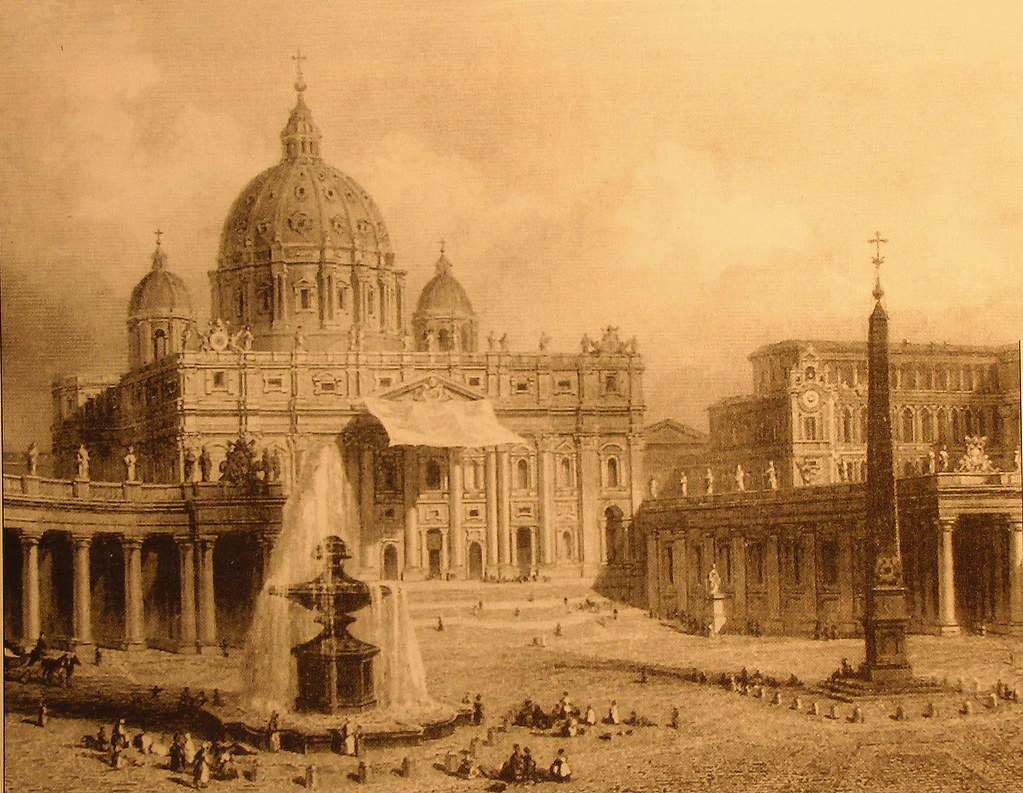 Veduta di Piazza San Pietro in un pastello del 1869.
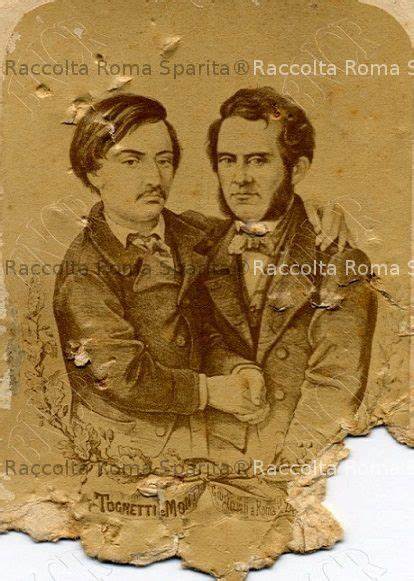 I due «dinamitardi» Gaetano Tognetti e Giuseppe Monti.
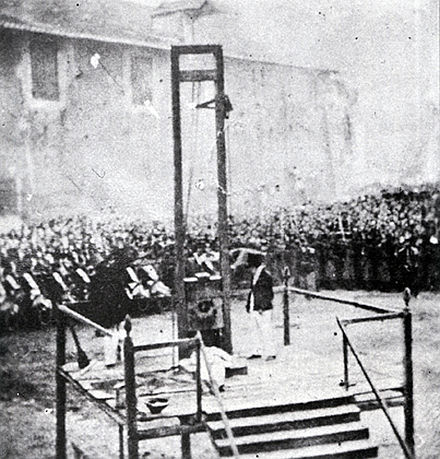 L’esecuzione Giuseppe Monti e Gaetano Tognetti, in Via dei Cerchi a Roma, nel 1886.
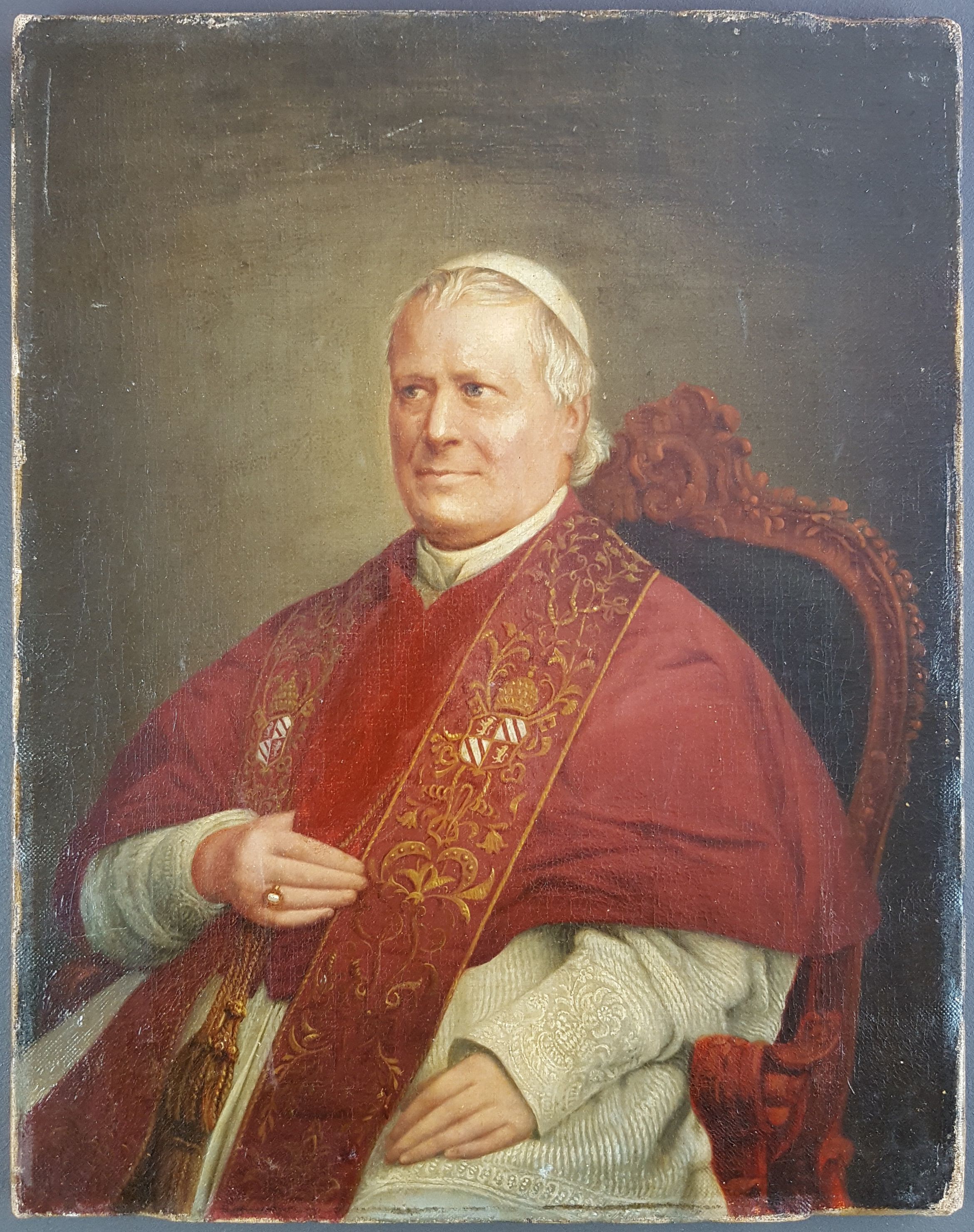 Pio IX, Papa Mastai Ferretti di Senigallia, 255° Pontefice dal 1846 al 1878, e 164 ultimo sovrano dello Stato Pontificio, caduto il 20 settembre 1870 con la Breccia di Porta Pia.
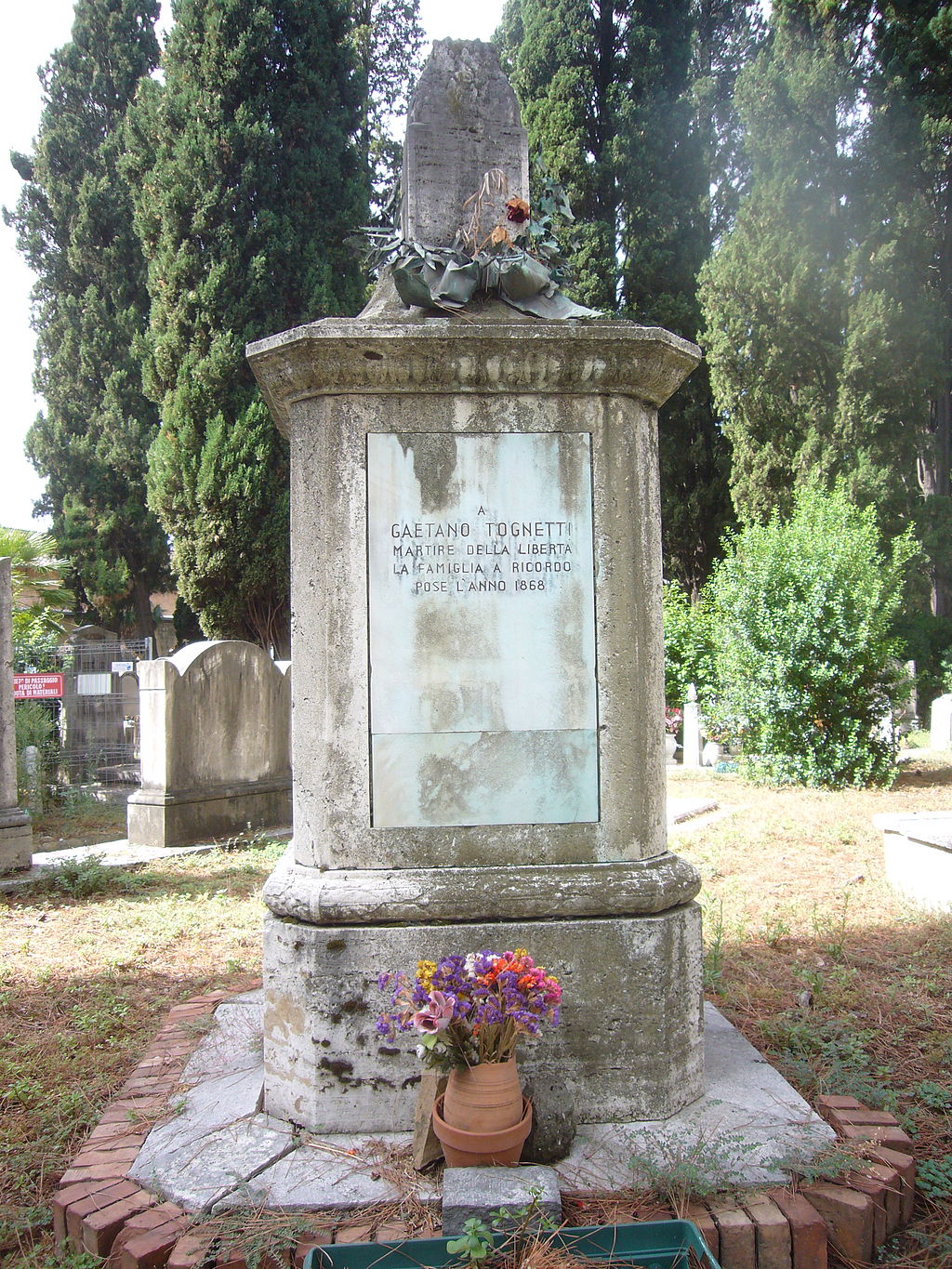 Roma. Monumento a Gaetano Tognetti al Pincetto Vecchiodel Cmpo Verano.
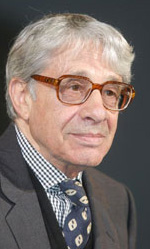 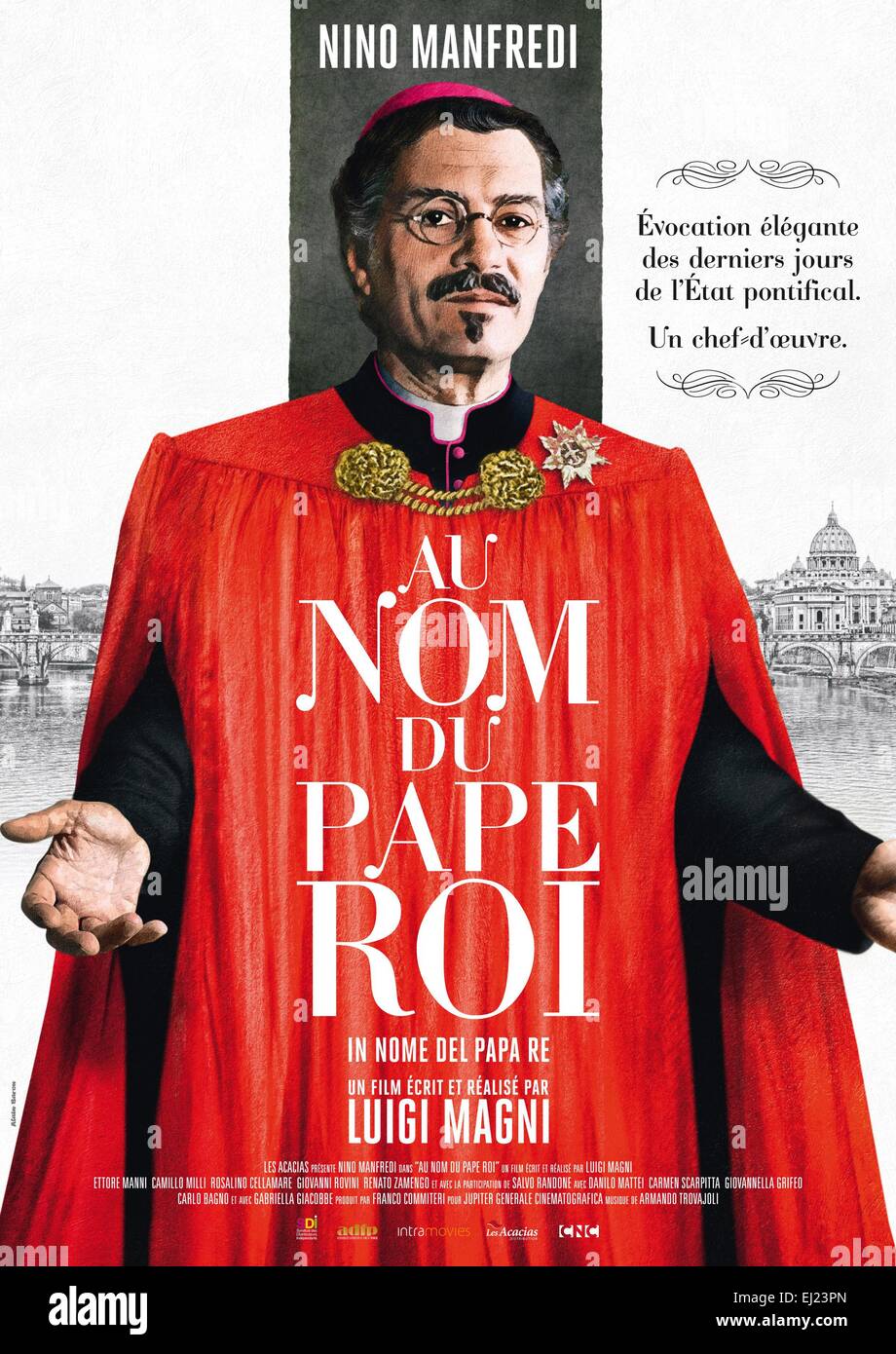 Il regista del film Luigi Magni                             La Locandina in francese, anno 1977.
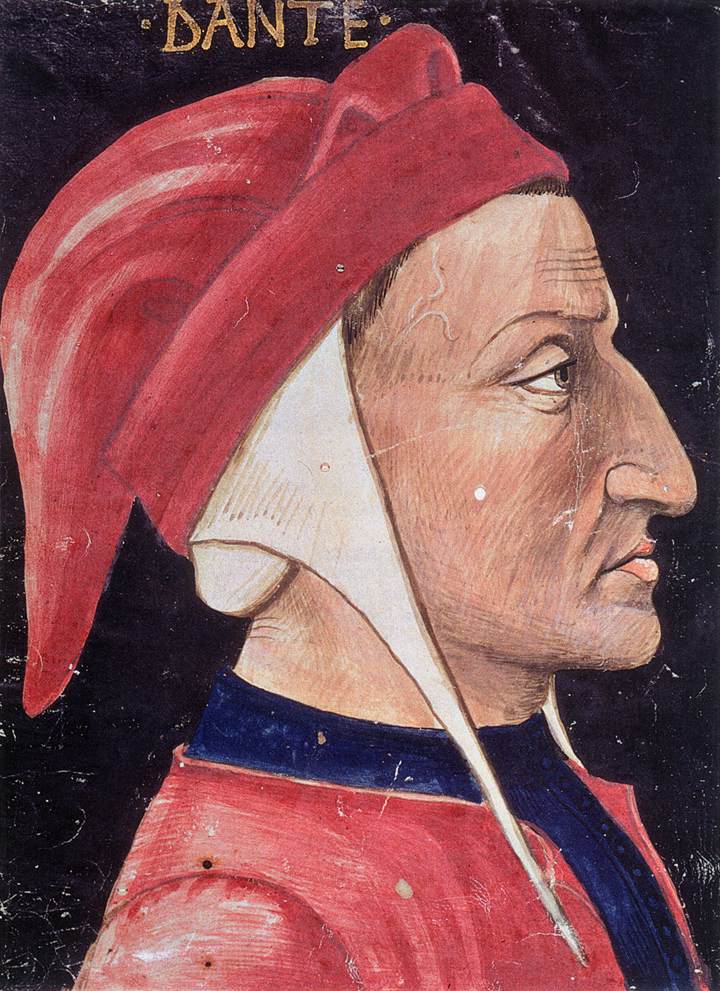 “Ahi, Costantin di quanto mal fu matre non la tua conversion, ma quella dote che da te prese il primo ricco patre”.Ovvero il Potere temporale dei PapiDante Alighieri (Firenze, 1265 - Ravenna 1321)
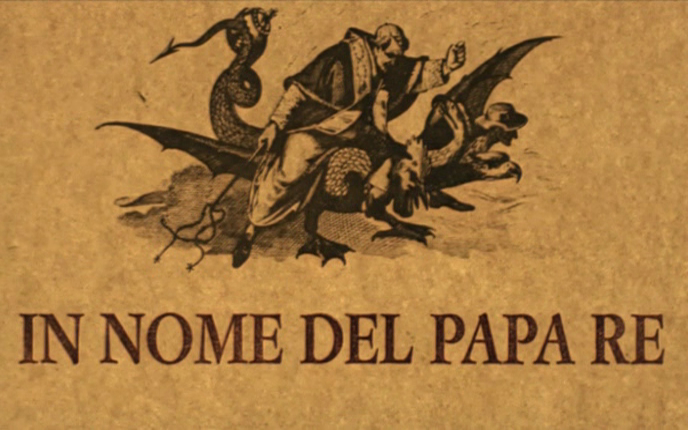 4 Nastri d'Argento, tre David di Donatello, l’anno dopo, nel 1978, Miglior film al regista Luigi Magni, Migliore attore protagonista a Nino Manfredi e 4 Nastri d'argento a Migliore attore protagonista a Nino Manfredi e Migliore attore non protagonista a Carlo Bagno, Migliore scenografia a Lucia Mirisola.
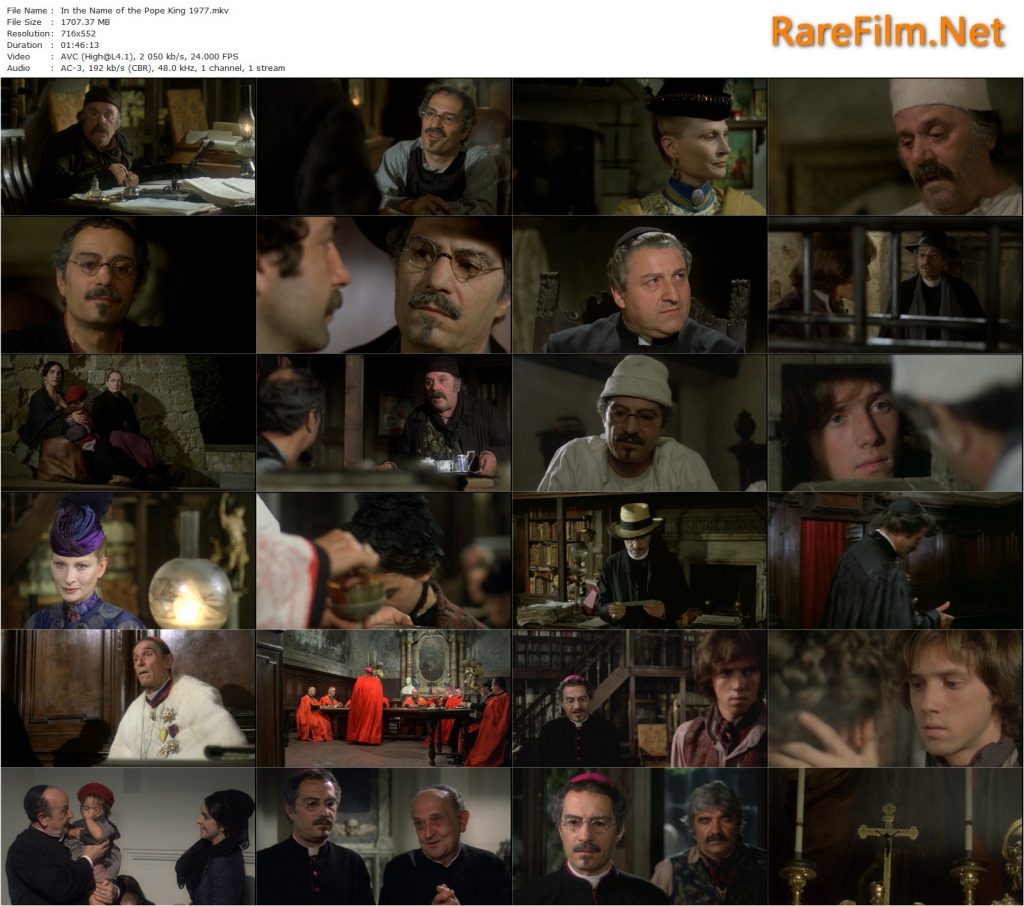 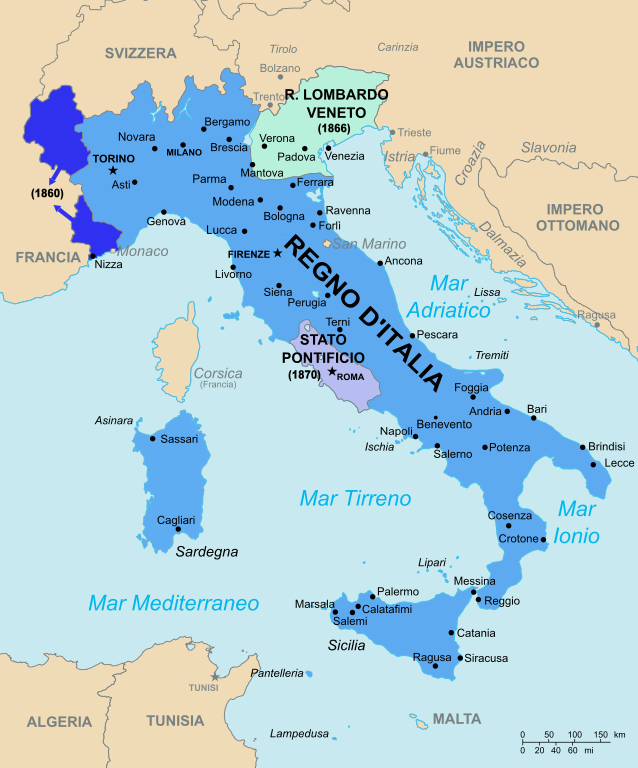 Carta politica d’Italia nel 1860.
Monsignor Colombo e il suo perpetuo veneto, Serafino Barison, compagno di vita, il bravissimo attore Carlo Bagno.
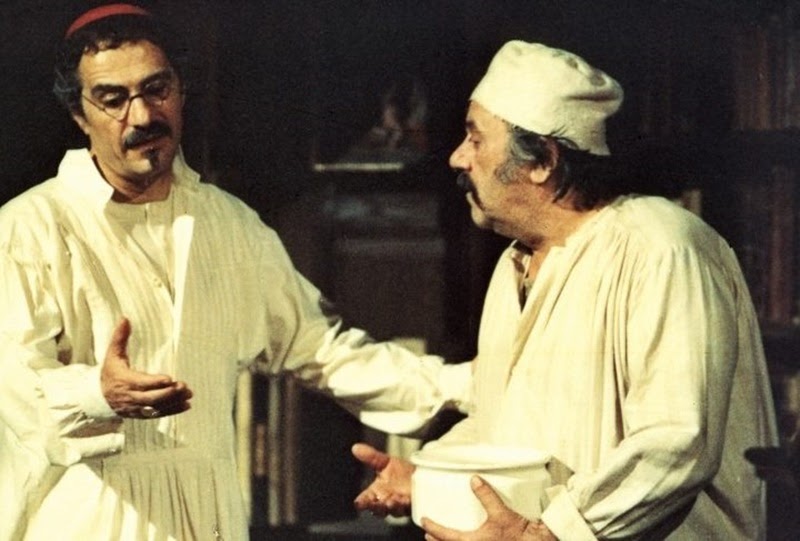 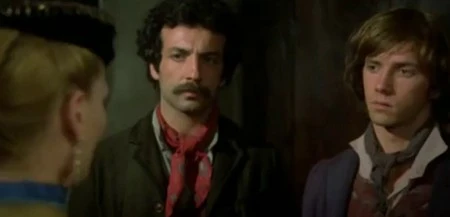 I tre giovani responsabili dell’atto dinamitardo ai danni della Caserma degli zuavi francesi a Roma,nell’ottobre del 1867.
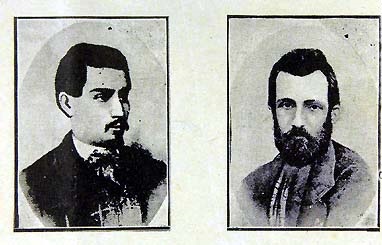 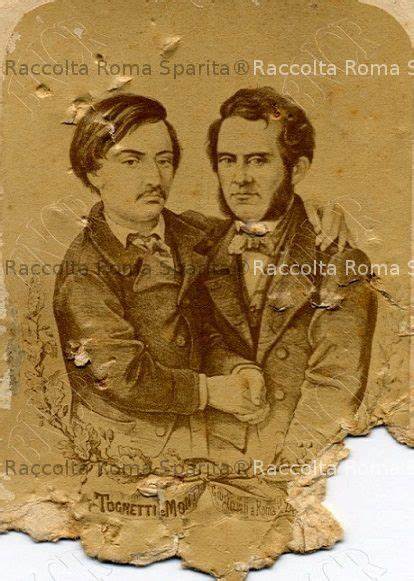 I due dinamitardiGiuseppe Monti e Gaetano Tognettiin un pastello dell’epoca.
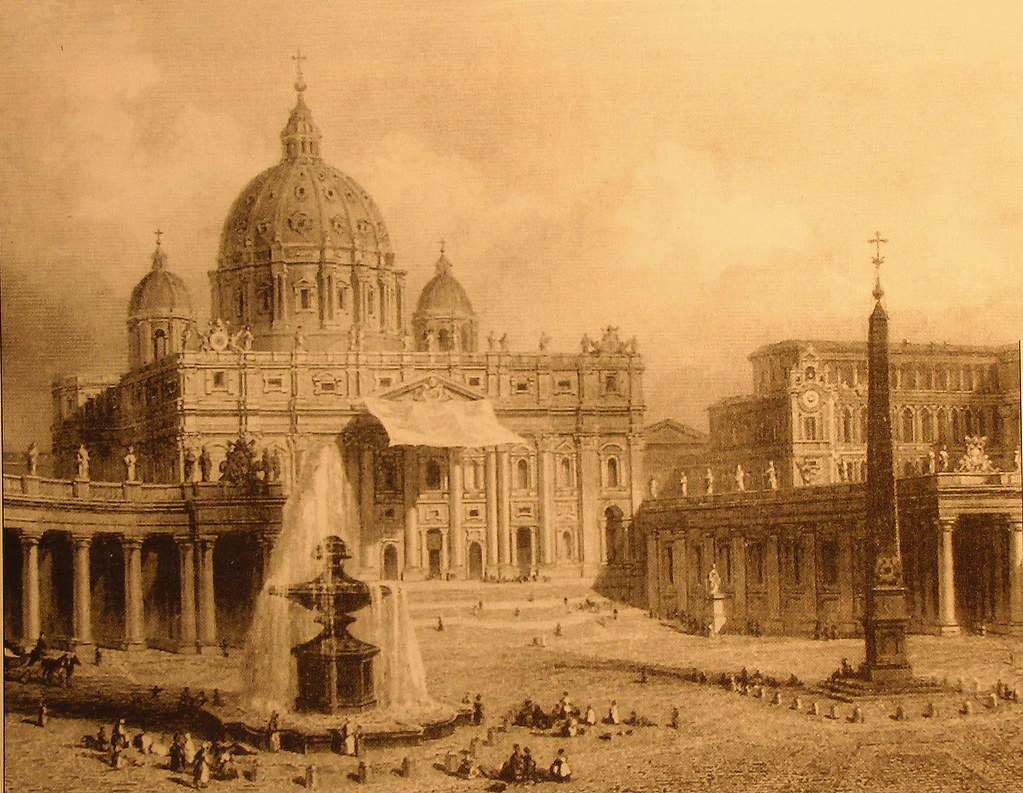 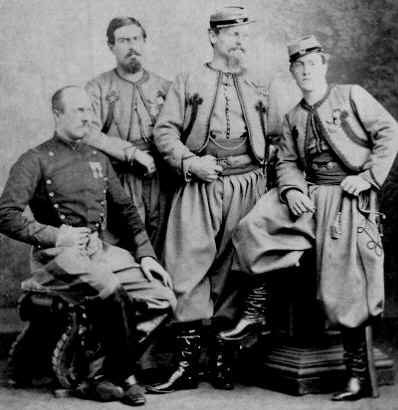 I fratelli de Charette, detti "I Moschettieri del Papa". Al centro Athanase, comandante degli Zuavi pontifici dal 1860 al 1870.
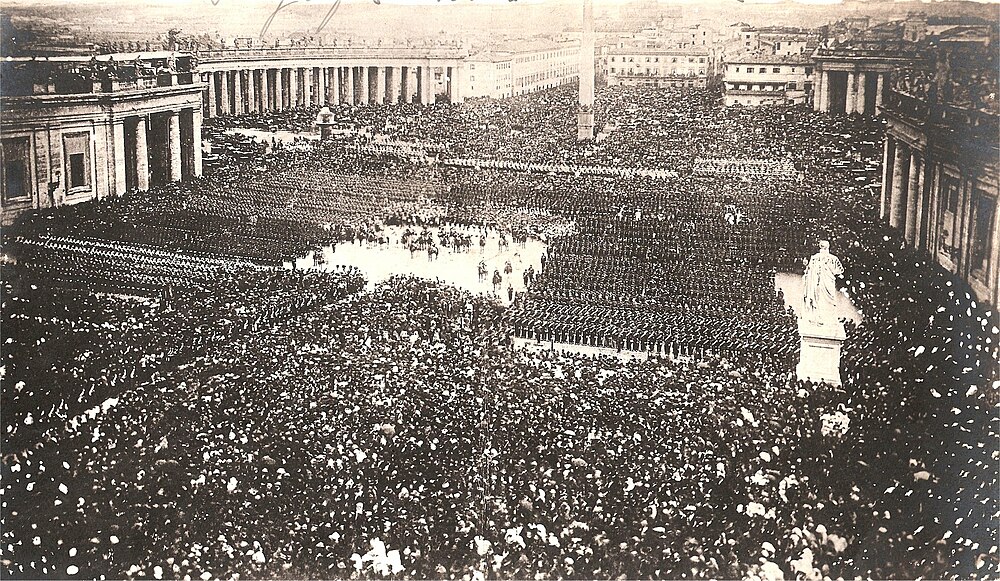 L’ultima benedizione di Pio IX alle sue truppe in Piazza San Pietro il 25 aprile 1870.
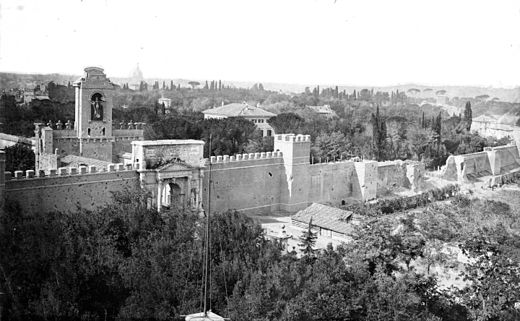 5 mesi prima della Breccia Porta Pia il 20 settembre 1870.Foto di Lodovico Tuminiello.
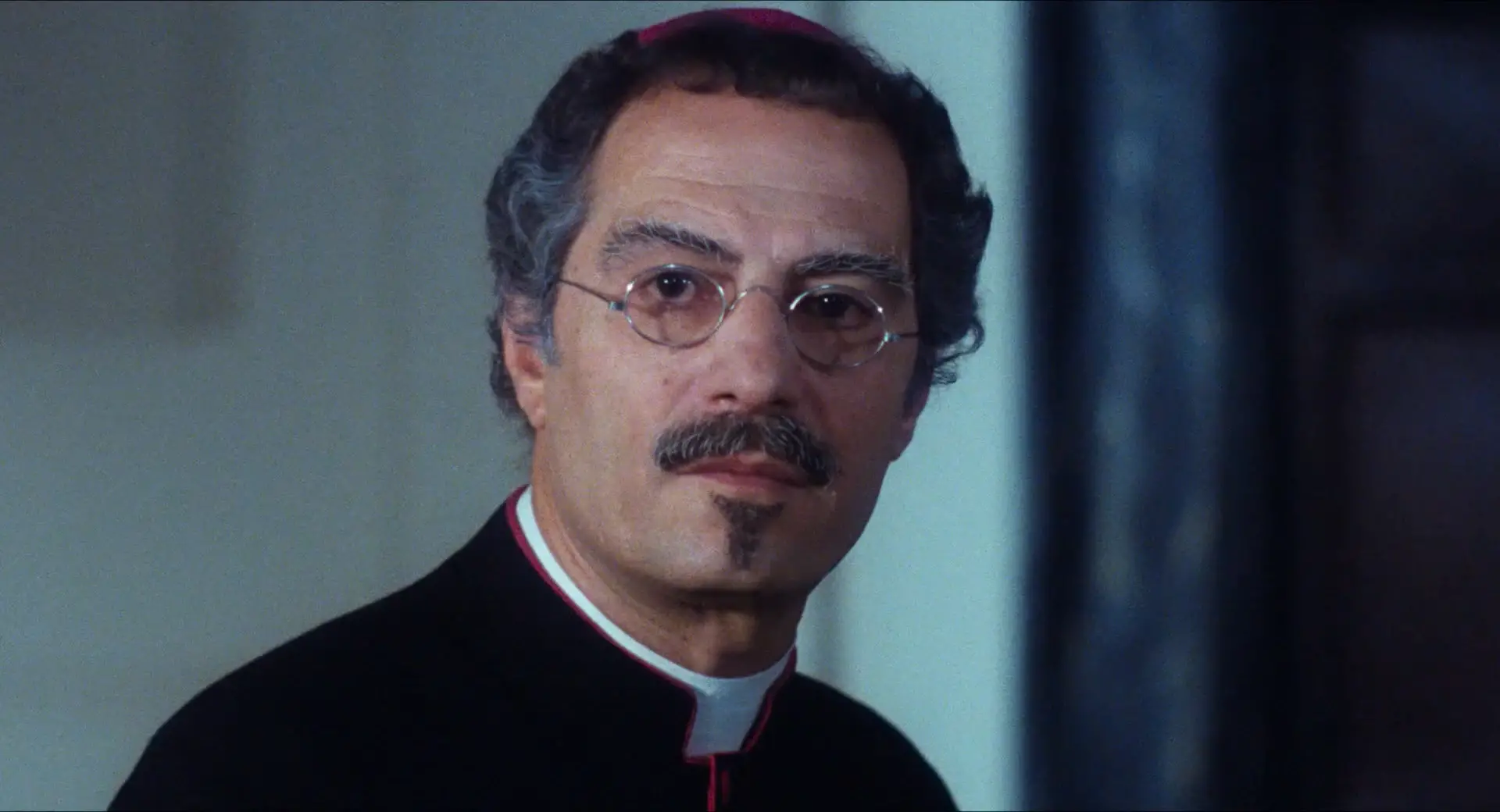 Monsignor Colombo da Priverno, giudice della Sacra Consulta, l’attore Nino Manfredi.
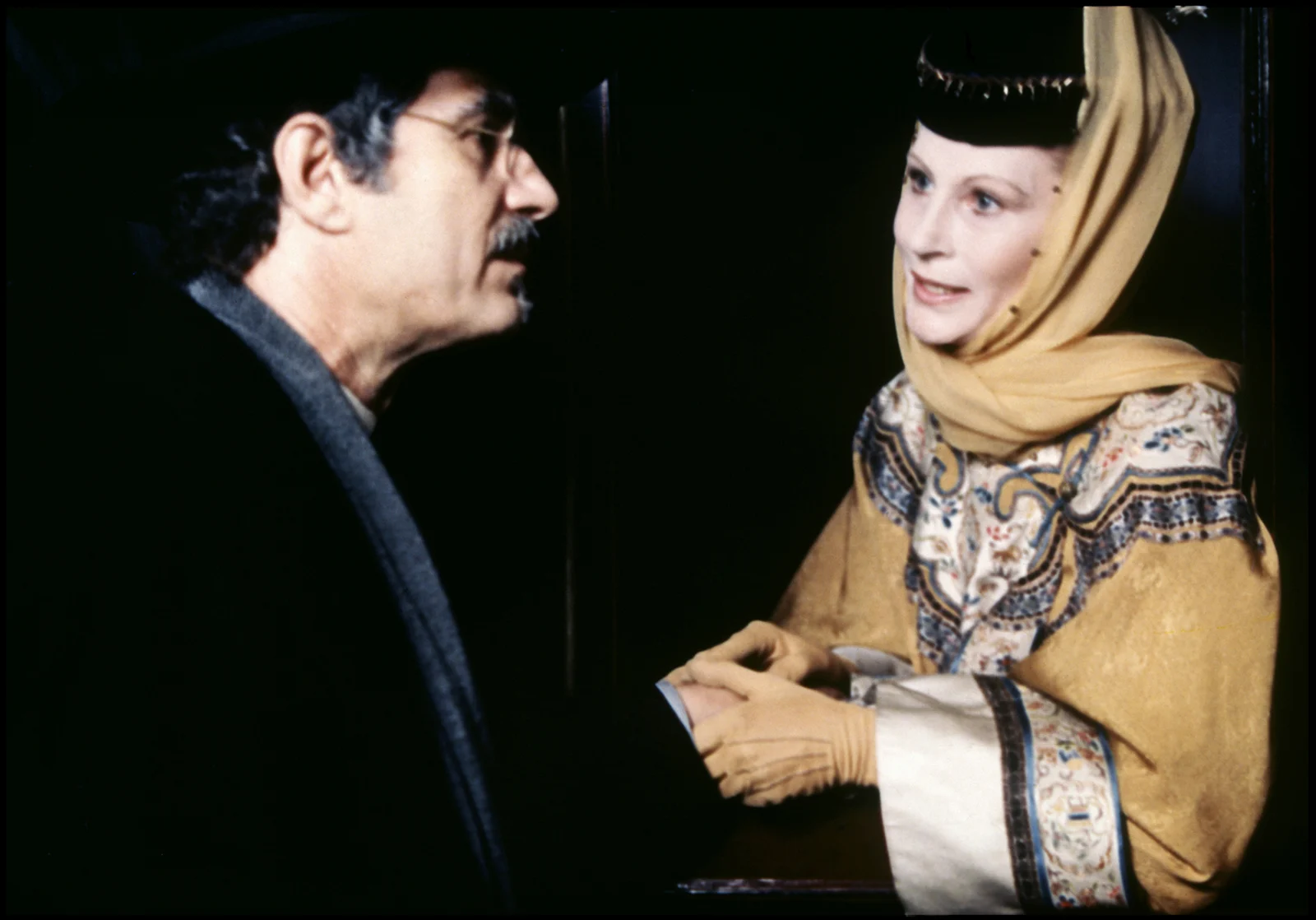 La contessa, l’attrice Carmen Scarpitta, da Mons. Colombo per il figlio Cesare Costa.
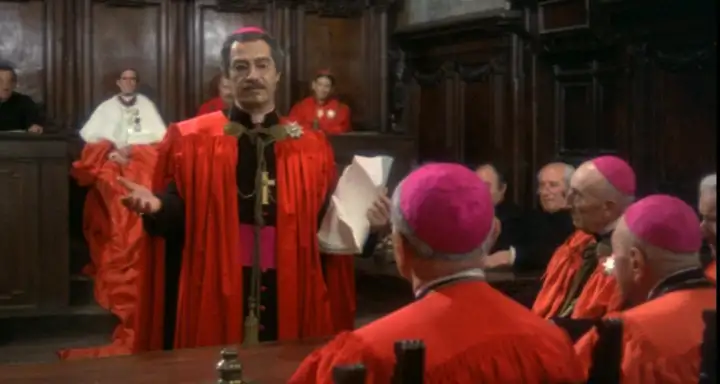 Monsignor Colombo davanti al Tribunale Speciale della Sacra Consulta.
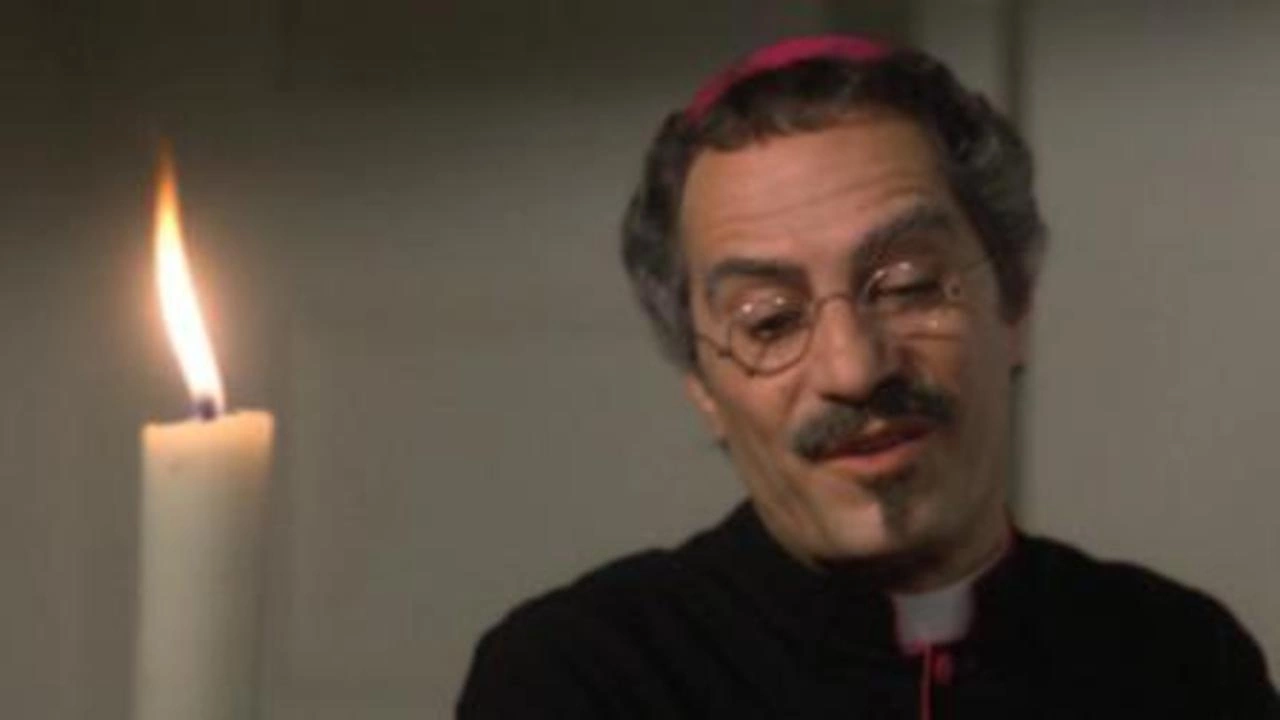 Monsignor Colombo da Priverno, protagonista del film di Luigi Magni.Al tempo aveva 55 anni.
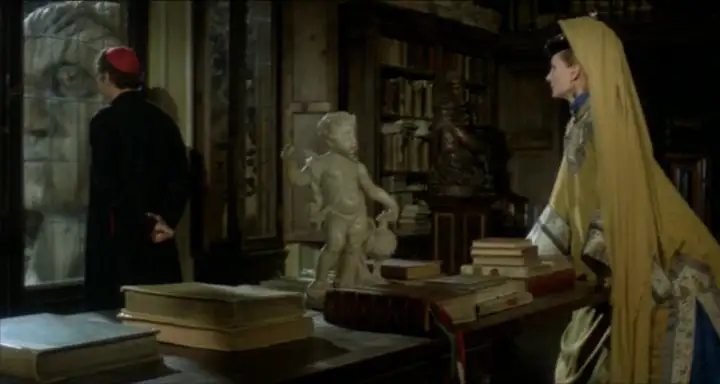 La Contessa rivela a Monsignore la paternità di suo figlio Cesare.
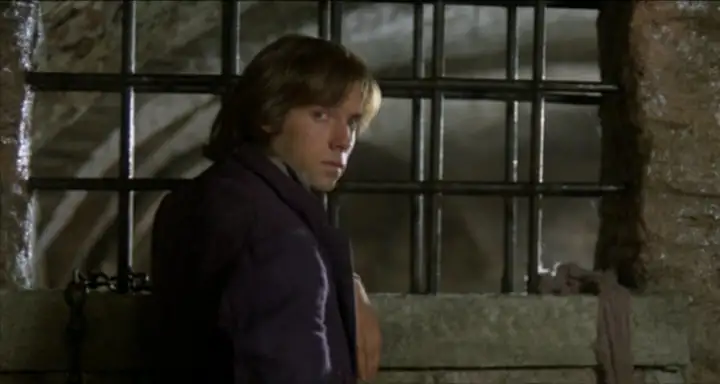 Il figlio della Contessa Cesare Costa, l’attore Danilo Mattei, dietro le sbarre.
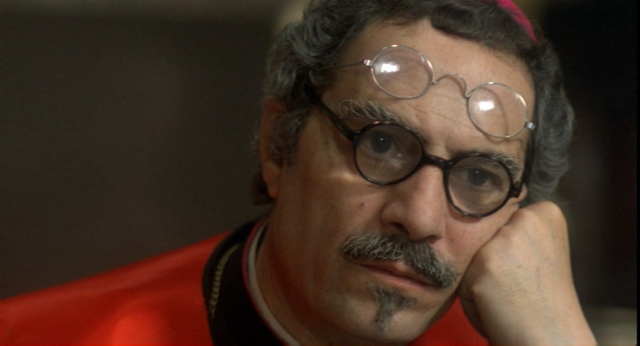 Monsignor Colombo stupefatto di fronte alla rivelazione della sua paternità.
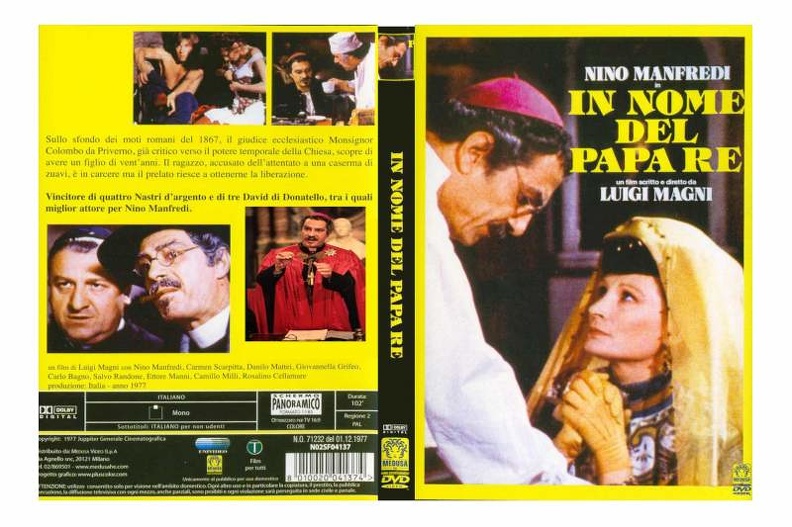 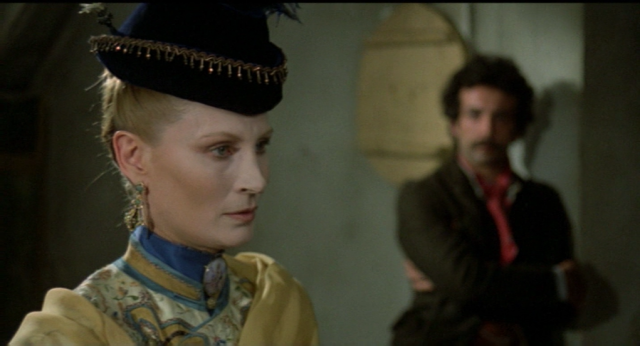 La contessa in carcere in compagnia del giovane Giuseppe Monti.
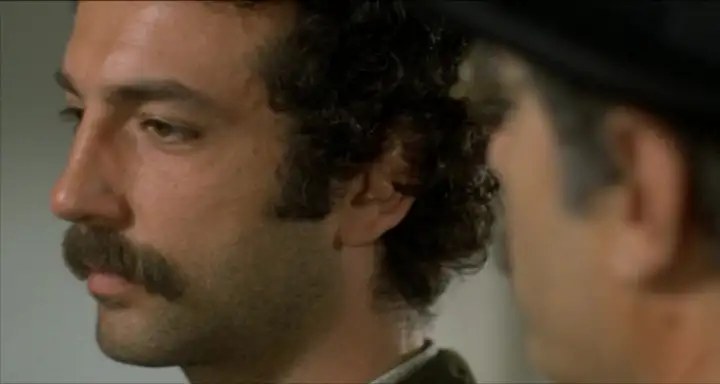 Primo piano di Giuseppe Monti, l’attore Luigi Basagaluppi.
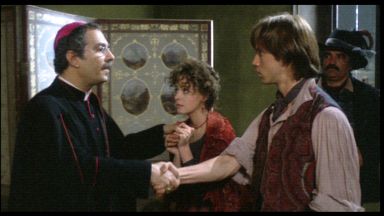 Monsignor Colombo fa la conoscenza con Cesare Costa e la fidanzata Teresa.
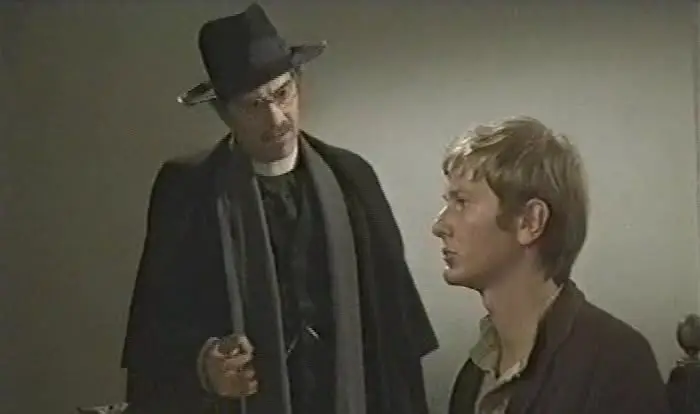 Monsignore con Gaetano Tognetti, l’attore Cesarino Collamare, il cantante Ron.
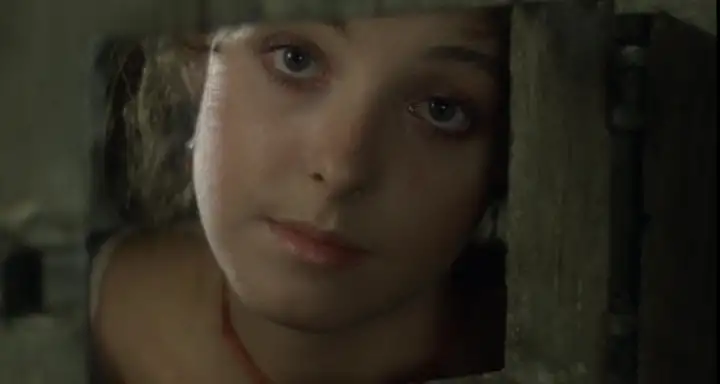 Primo piano di Teresa, la fidanzata di Cesare, l’attrice Giovannella Grifeo.
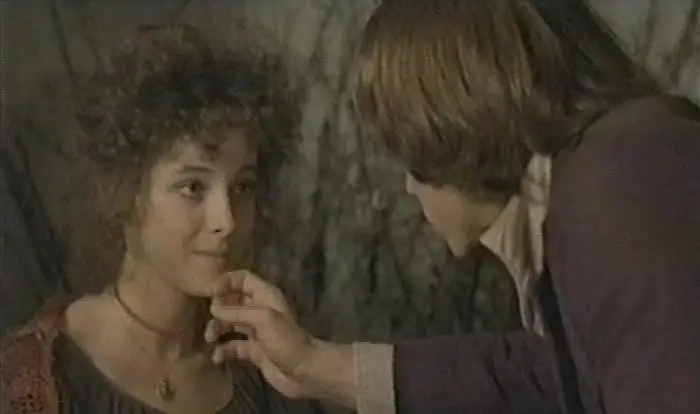 Cesare Costa in atteggiamento affettuoso con la fidanzata Teresa.
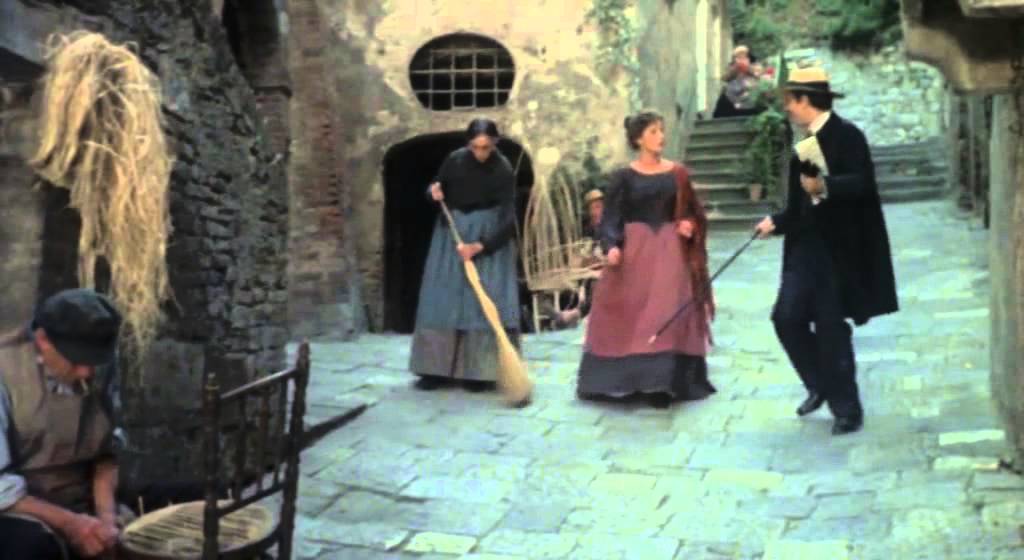 Teresa chiede aiuto per strada a Monsignor Colombo.
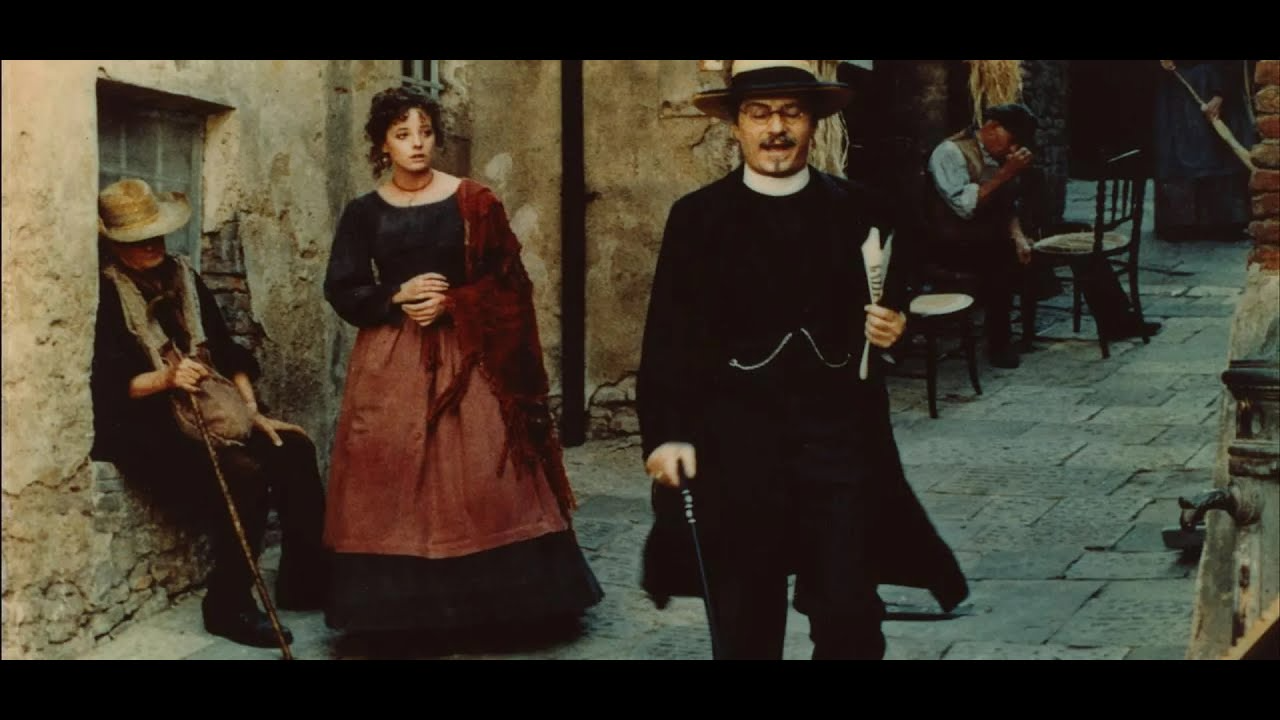 Monsignor Colombo che risponde a Teresa per le strade di Roma.
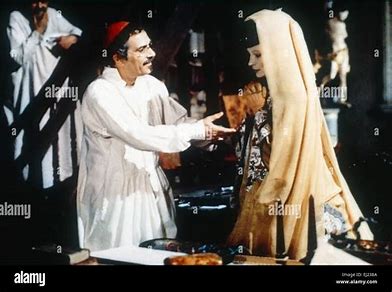 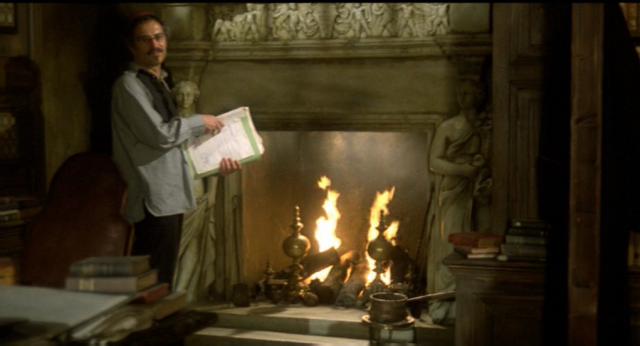 Monsignor Colombo ospita la Contessa a casa sua davanti al focolare.
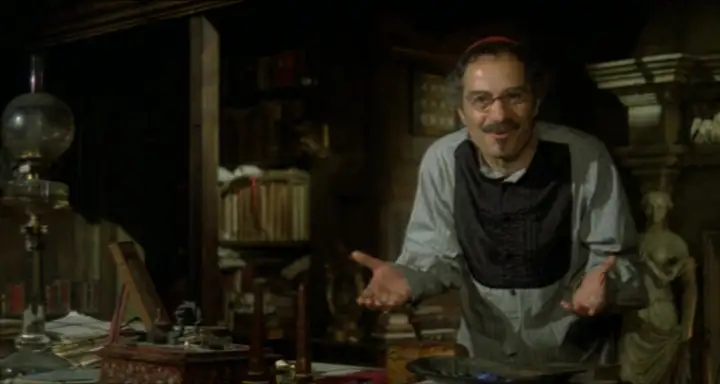 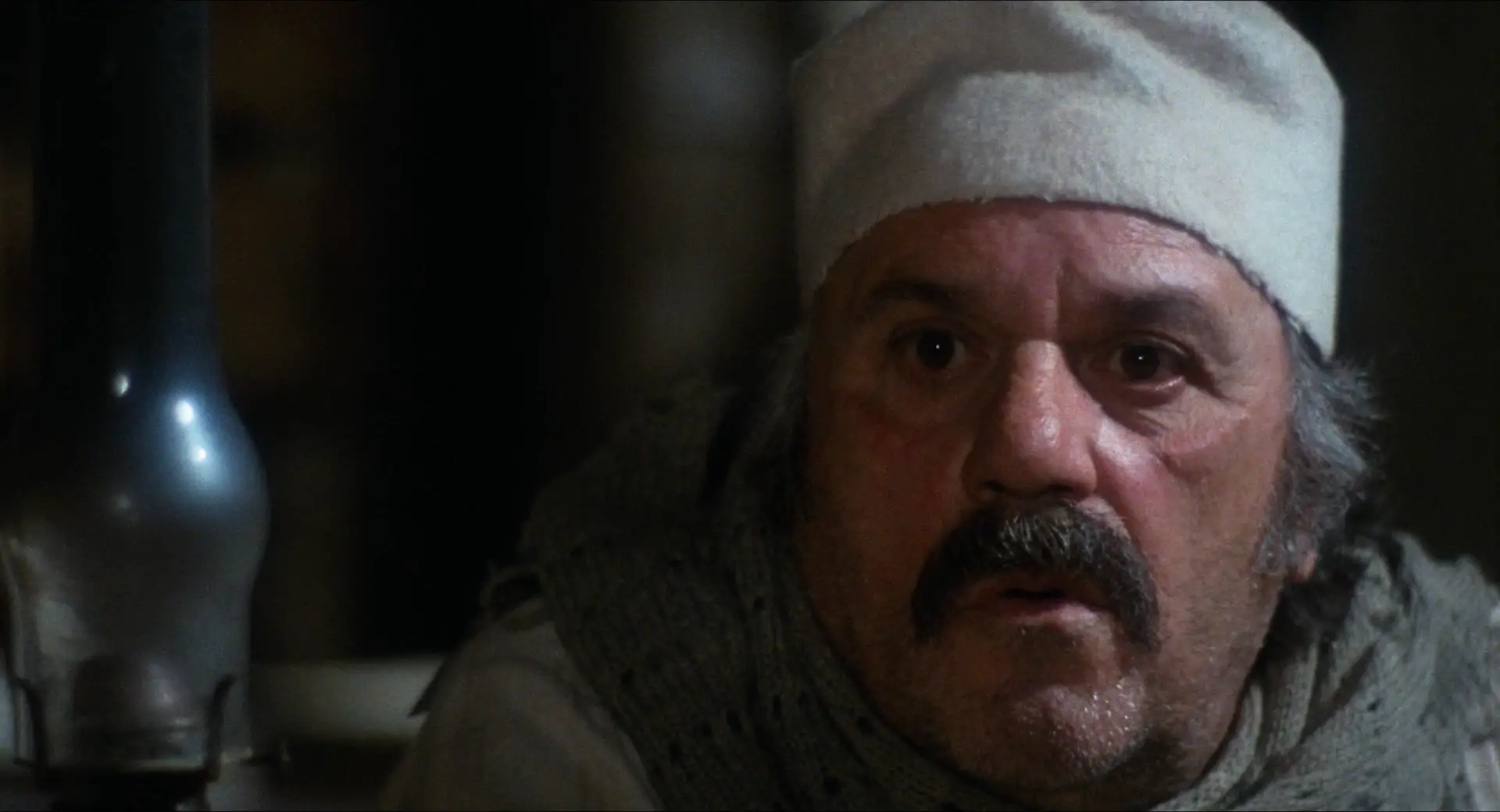 Serafino Barisan, il caustico domestico veneto, il bravissimo attore Carlo Bagno.
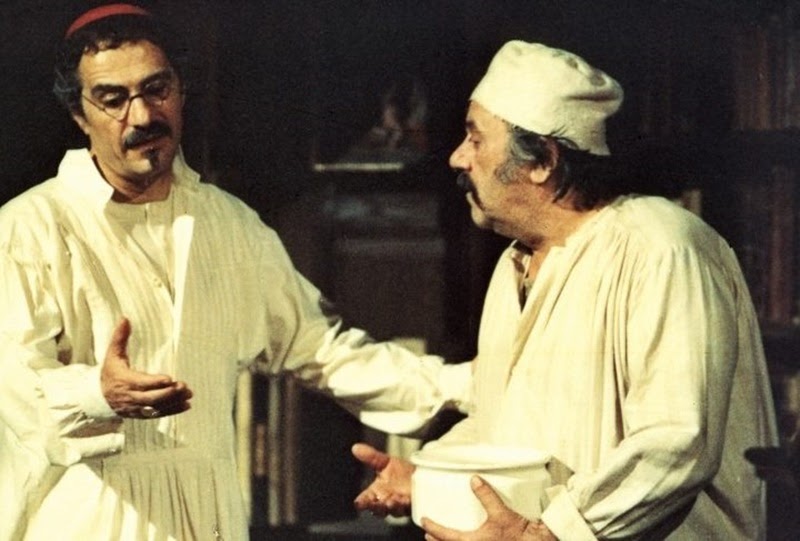 Monsignor Colombo con il suo perpetuo veneto, Serafino Barisan.
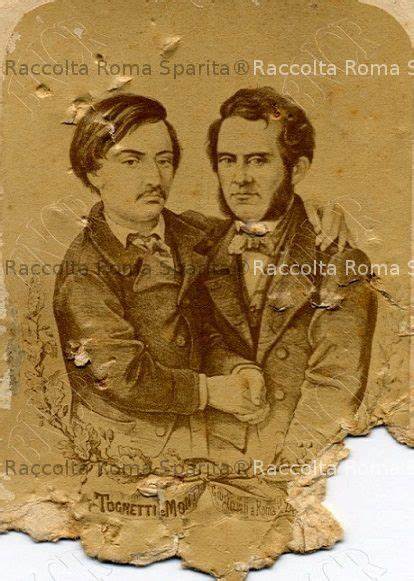 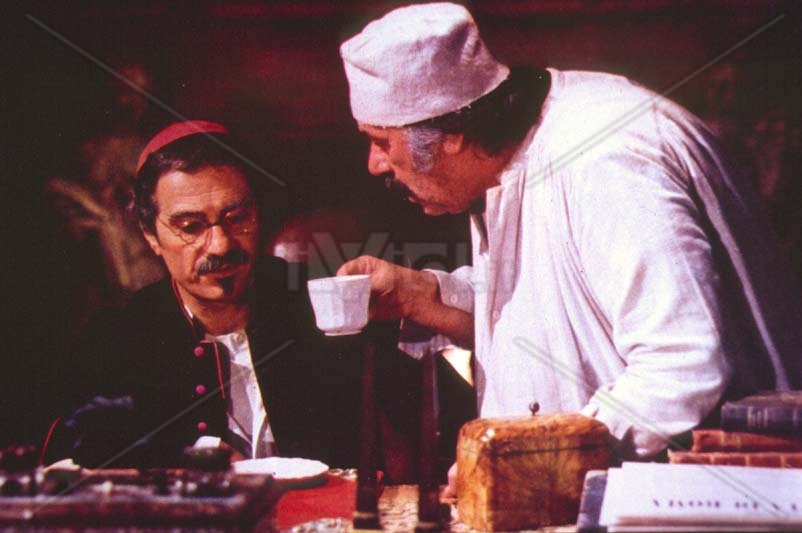 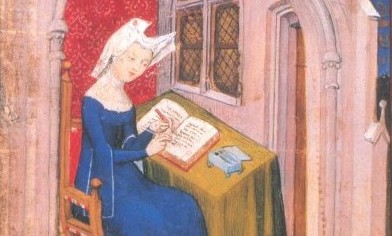 «Ma il pascolo è del Signore»
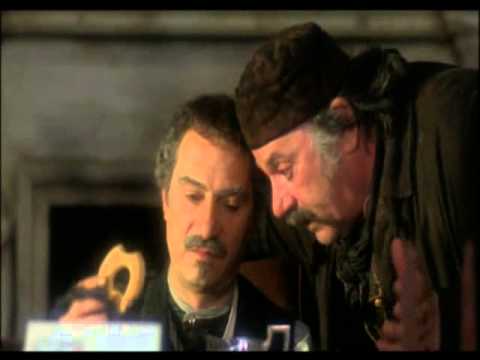 Il perpetuo in atteggiamento consolatorio con Monsignore.
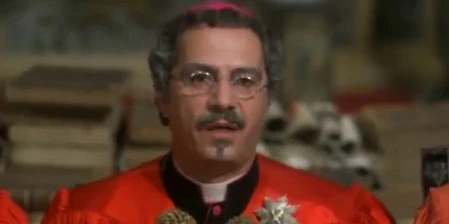 Monsignor Colombo durante l’arringa davanti alla Sacra Consulta.
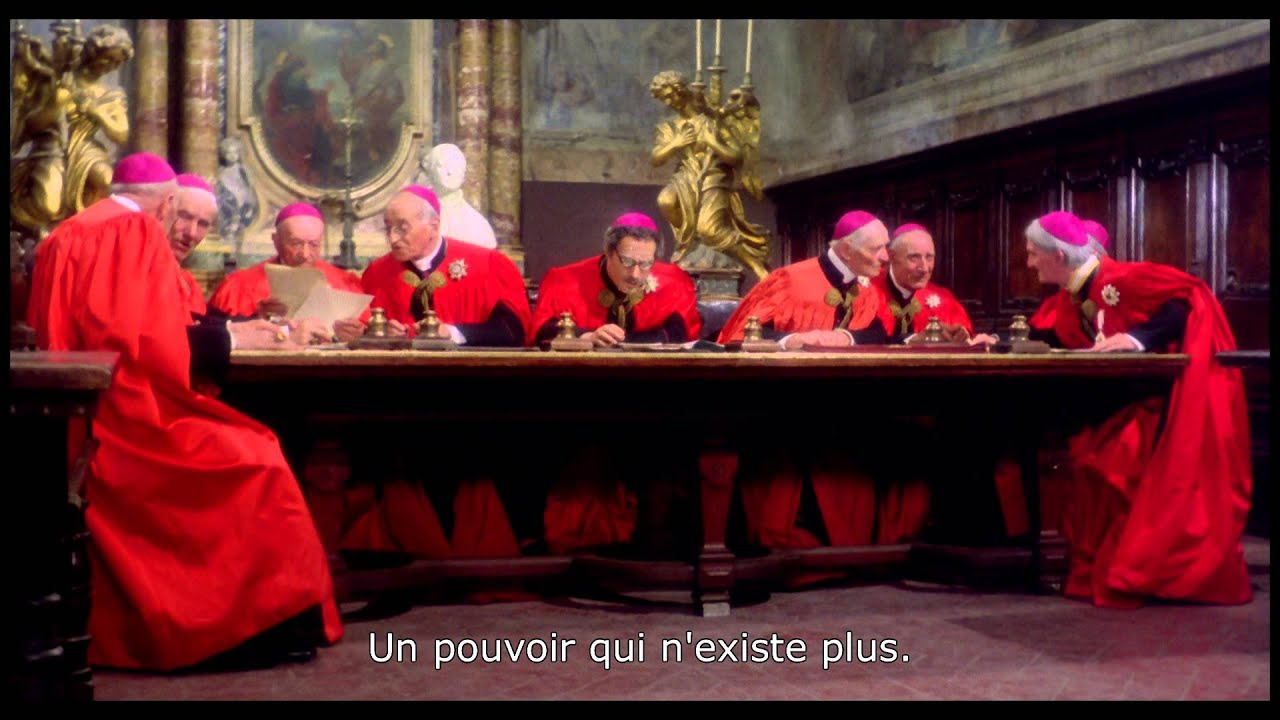 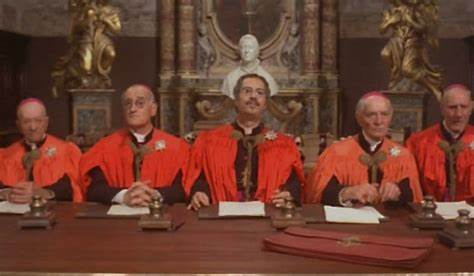 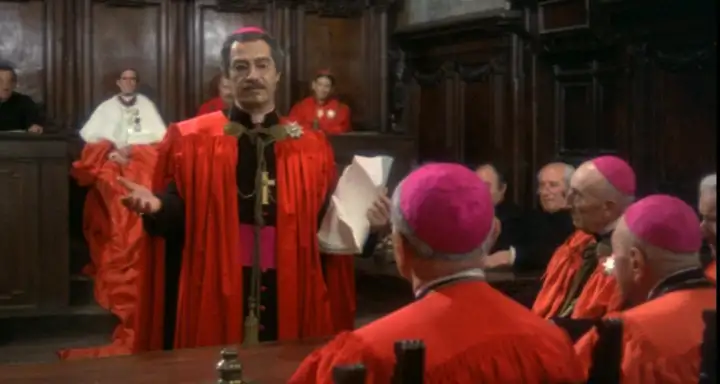 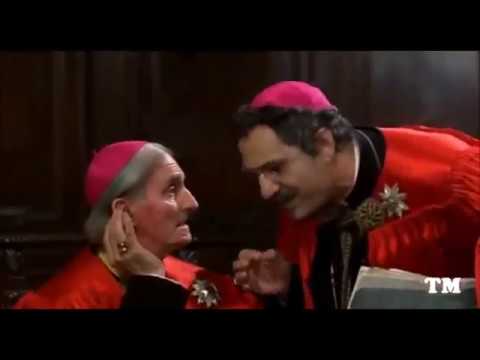 Monsignor Colombo sveglia uno degli anziani vescovi addormentato.
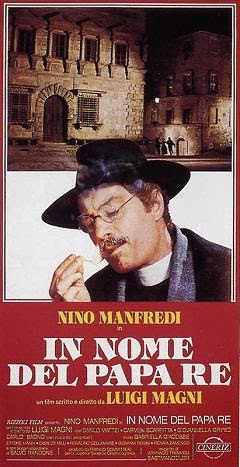 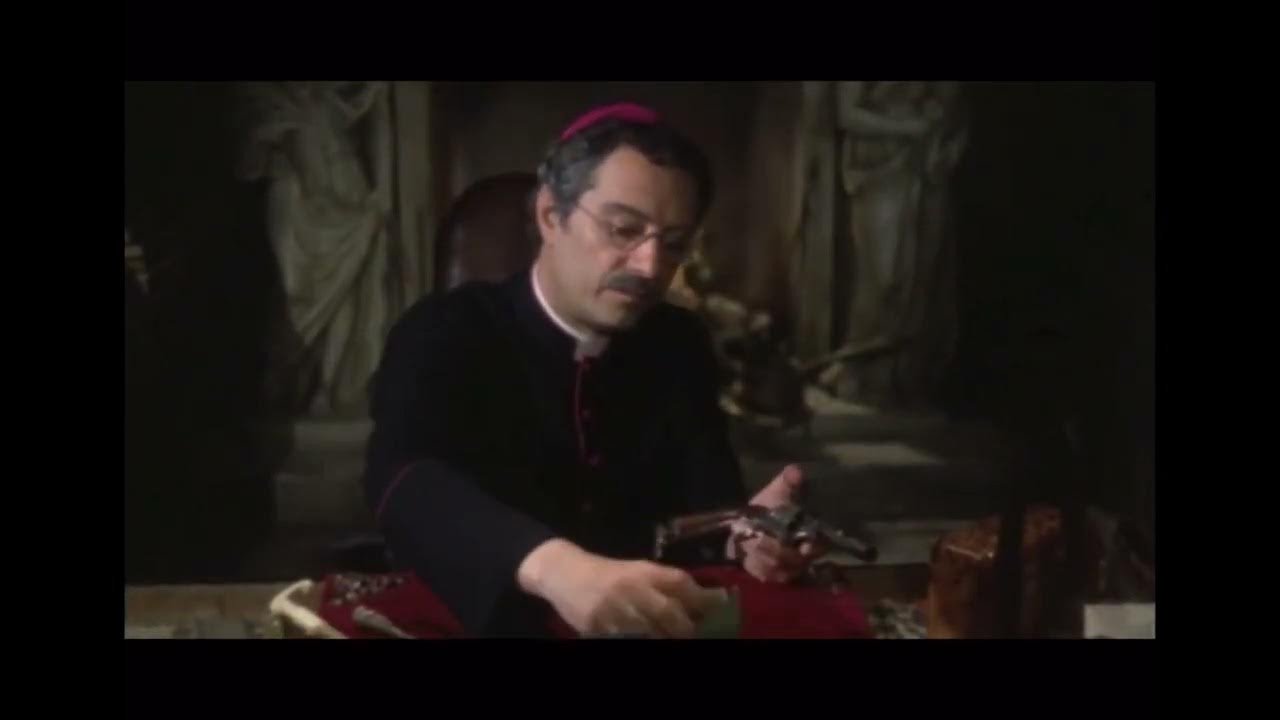 Monsignore consegna la pistola al figlio Cesare.
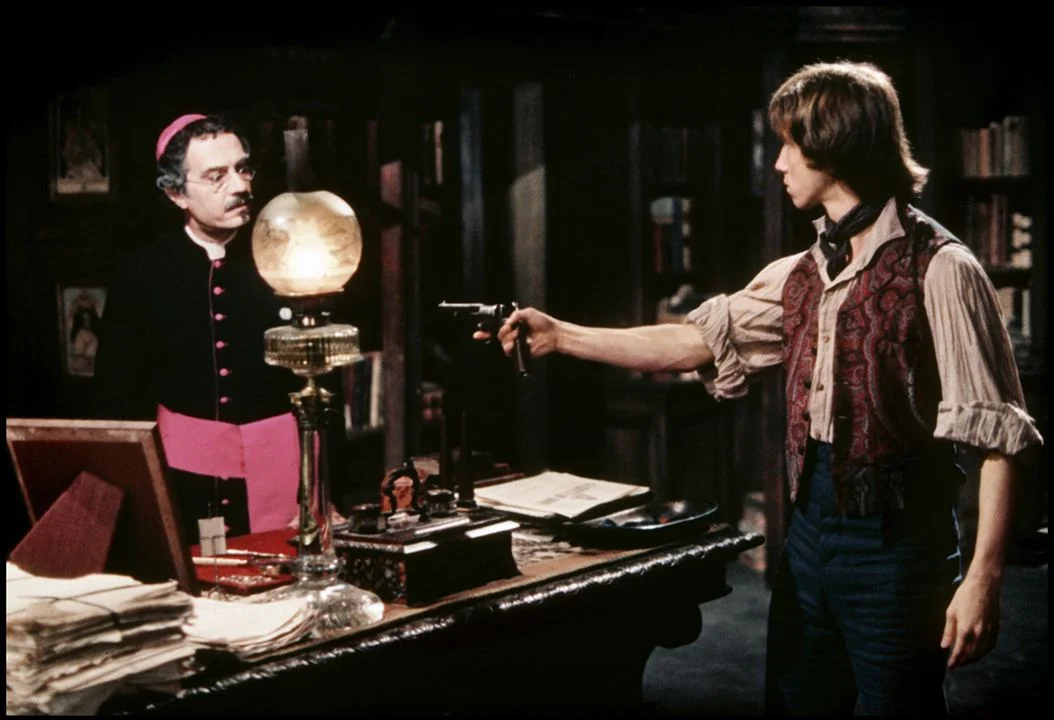 Momento drammatico tra figlio e padre.
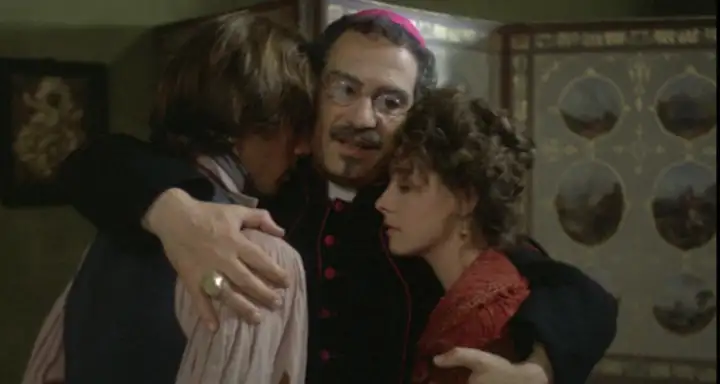 Monsignore abbraccia figlio e fidanzata.
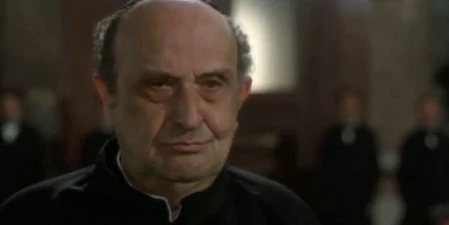 Primo piano del potente Generale dei Gesuiti, l’attore Salvo Randone.
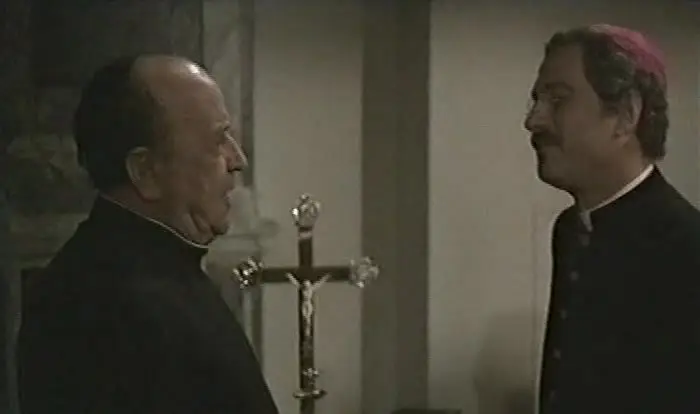 Il Generale dei Gesuiti, il Papa nero, redarguisce pesantemente Monsignore.
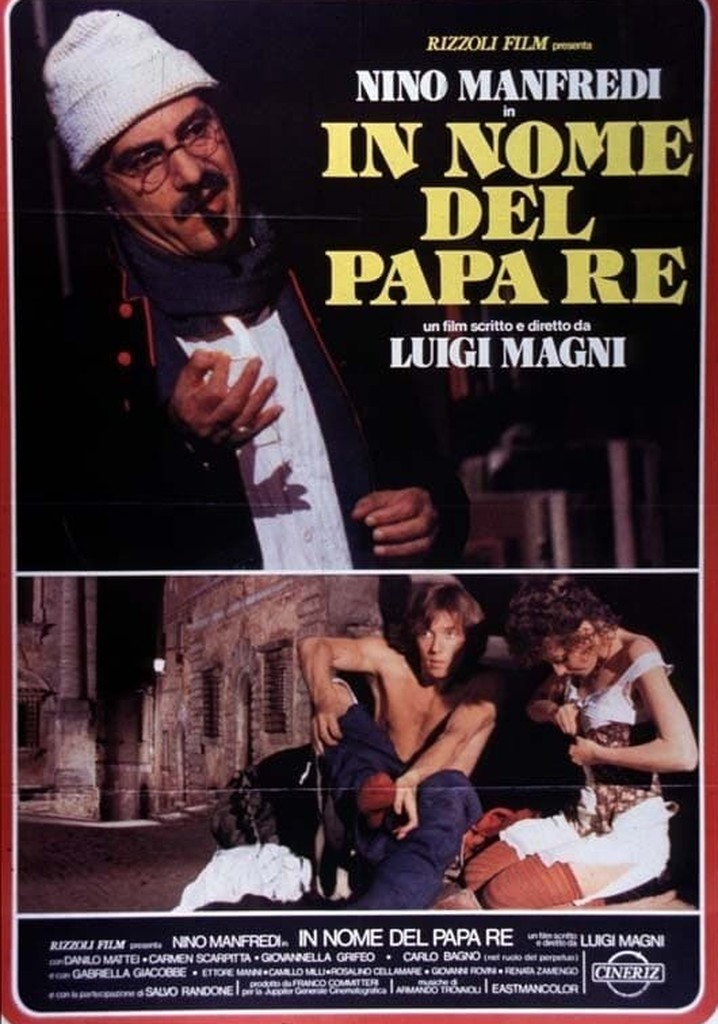 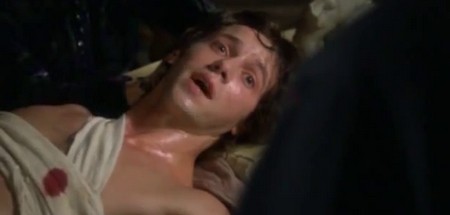 Cesare Costa ferito a morte.
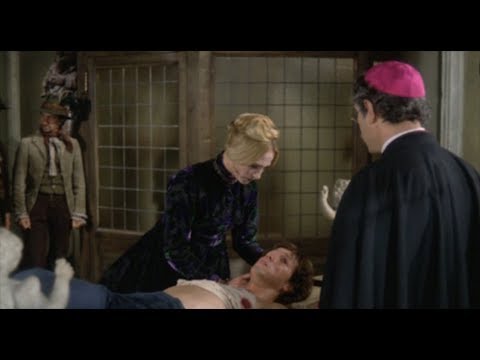 La madre Contessa e il Padre Monsignore attorno al letto del figlio ferito a morte.
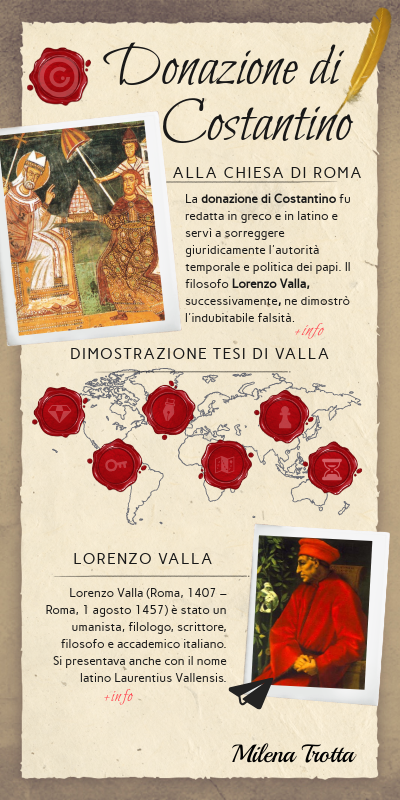 313 d. C.
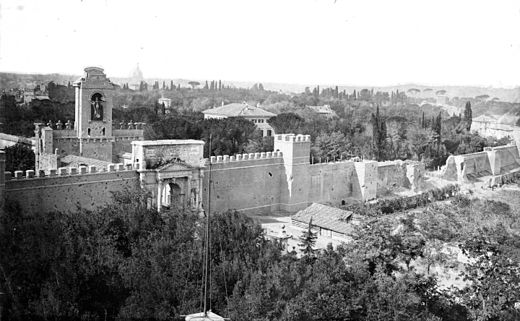 La Breccia di Porta Pia, 20 settembre 1870, atto finale dello Stato Pontificio.
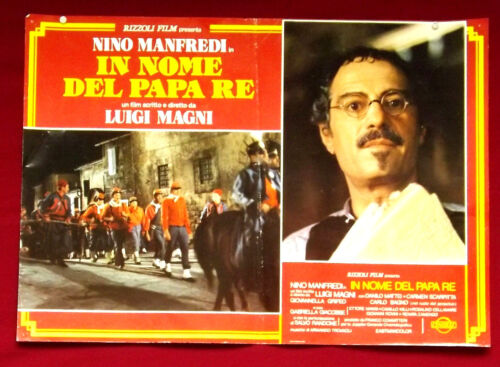 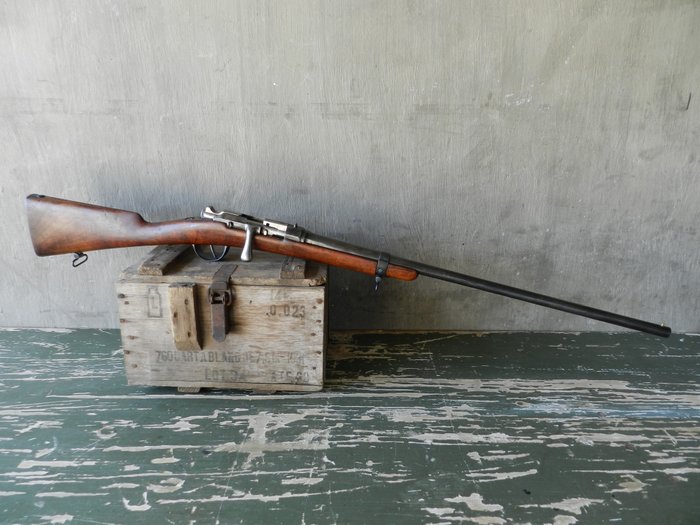 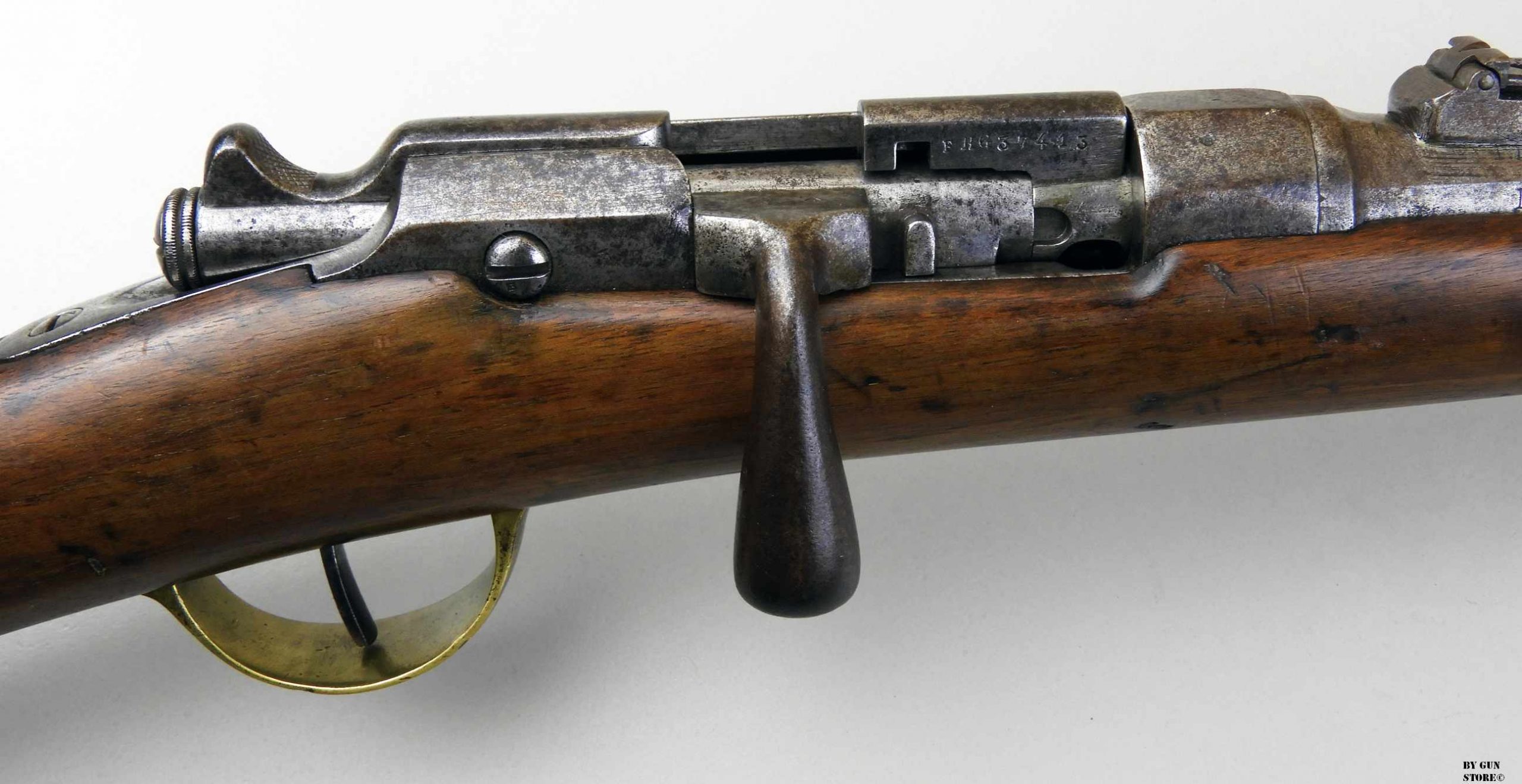 Chassepot, il fucile ad ago francese impiegato a Mentana. Foto e dettaglio della cassa.
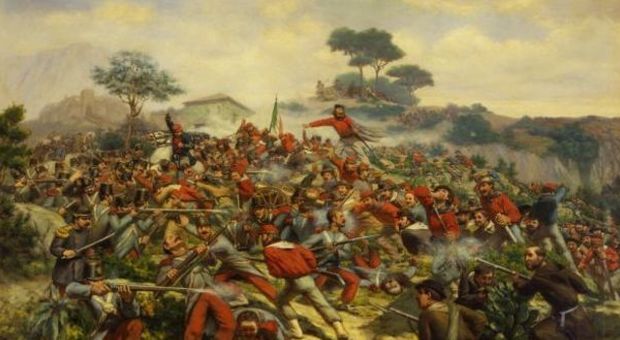 3 novembre 1867, Battaglia di Mentana, in cui truppe franco-pontificie sconfiggono le camicie rosse di Giuseppe Garibaldi.
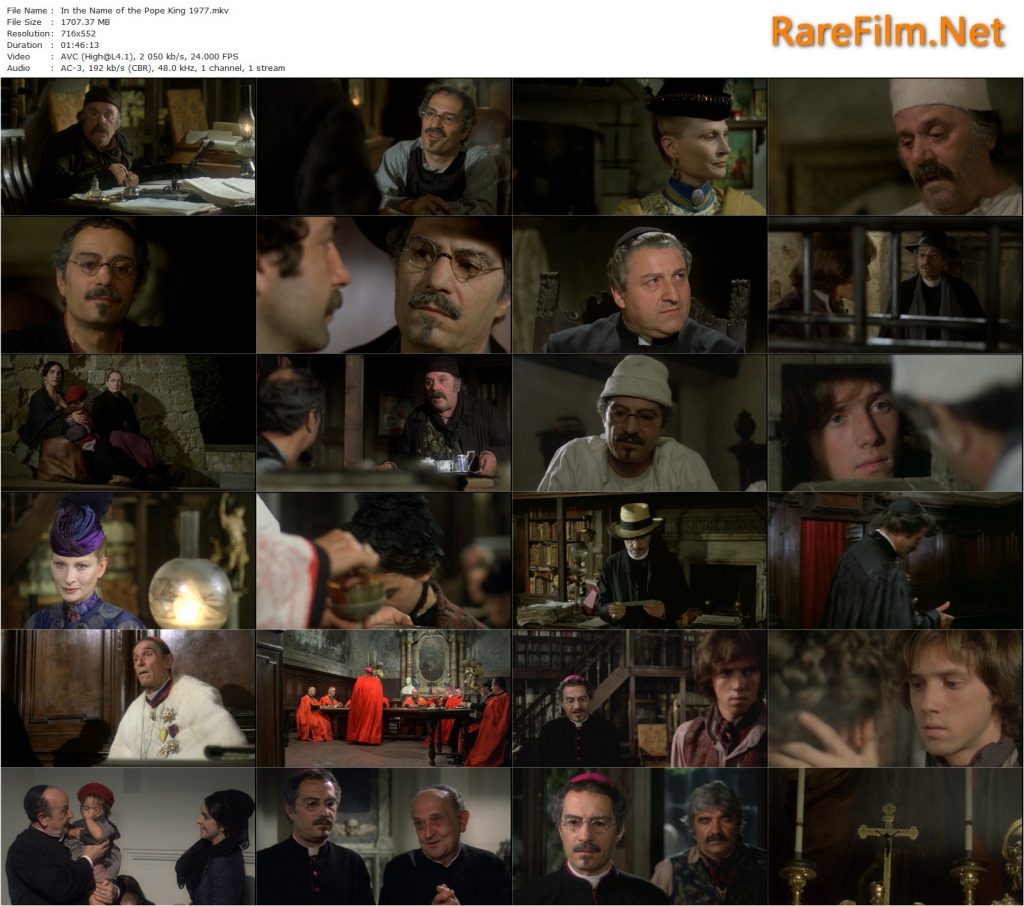 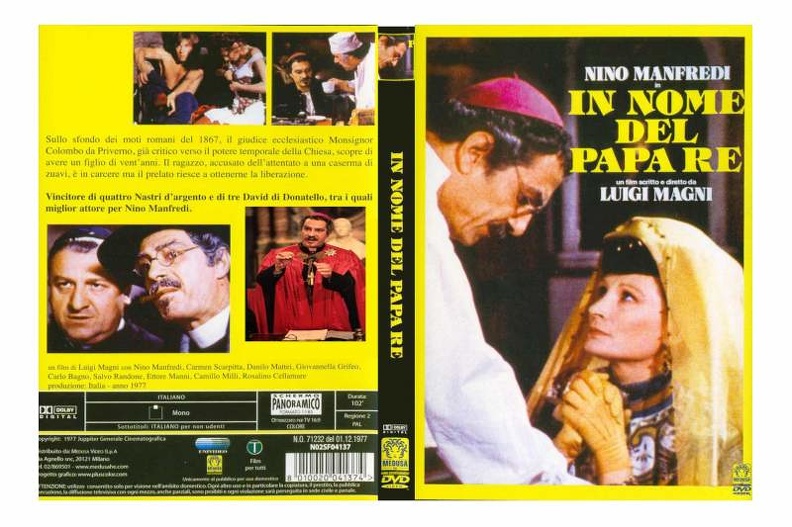 GRAZIE
Alla prossima
Giovedì, novembre 2024
VIA DALLA PAZZA FOLLA

di Thomas Hardy,1874.